EXCHANGE/SALEFMR 102-39
August 2014
What is Exchange/Sale?
To exchange or sell non-excess, non-surplus personal property and apply the exchange allowance or proceeds of sale in whole or in part payment for the acquisition of similar property
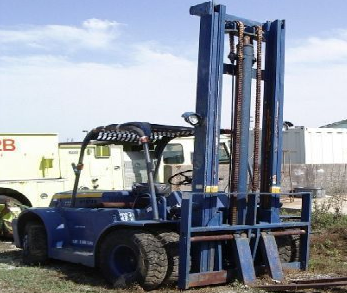 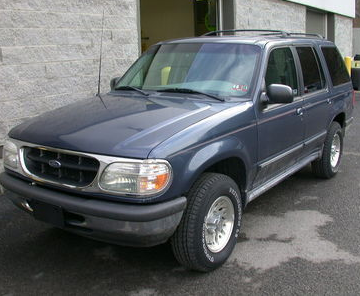 [Speaker Notes: Definition of exchange sale.]
How is Exchange/Sale used?
Agency can trade in the property for a credit towards the replacement property
Agency can sell the replacement property and apply the money to the purchase of the new property
3
[Speaker Notes: These are the two methods of exchange sale used.]
Important Definitions
Acquire: to procure or otherwise obtain personal property, including by lease
Replacement: the process of acquiring property to be used in place of property that is still needed, but: 
		(1)  No longer adequately performs the tasks 	    
                for which it is used; or
		(2)  Does not meet the agency’s need as 	
                well as the property to be acquired
4
[Speaker Notes: Here are two primary definitions of when to use exchange sale.]
Important Definitions continued
Similar: the acquired item and the replaced item: 
Are identical; 
Are designed and constructed for the same purpose; 
Constitute parts or containers for identical or similar end items; or 
Fall within a single Federal Supply Classification (FSC) group of property that is eligible for handling under the exchange/sale authority
5
[Speaker Notes: another reason to use exchange sale.]
Why use Exchange/Sale?
To reduce your Agency’s cost of replacing personal property
But remember, you MUST use the money from Exchange/Sale to buy a “similar” item to the item exchanged or sold
6
[Speaker Notes: Reason why to use exchange sale.]
When NOT to use Exchange/Sale…
Do NOT use Exchange/Sale if the estimated sales proceeds will be unreasonably low
Can NOT use Exchange/Sale for certain groups of property
7
[Speaker Notes: Instances when you should not use exchange sale.]
Property that Can NOT be Exchange/Sale:
10: Weapons
11: Nuclear ordnance
12: Fire control equipment
14: Guided missiles
15: Aircraft and airframe structural components (except FSC Class 1560 Airframe Structural Components)
42: Firefighting, rescue, and safety equipment
44: Nuclear reactors (FSC Class 4472 only)
51: Hand tools 
54: Prefabricated structure and scaffolding.
68: Chemicals and chemical products, except medicinal chemicals
84: Clothing, individual equipment, and insignia
8
[Speaker Notes: Examples of property that the exchange/sale authority can not be used.]
Conditions for using Exchange/Sale
The property exchanged or sold is similar to the property acquired; 

The property exchanged or sold is not excess or surplus, and you have a continuing need for that type of property;
9
[Speaker Notes: Examples of conditions for using exchange/sale]
Conditions for using Exchange/Sale cont….
The property exchanged or sold was not acquired for the principal purpose of exchange or sale; 

When replacing personal property, the exchange allowance or sales proceeds from the disposition of that property may only be used to offset the cost of the replacement property, not services; and
10
[Speaker Notes: Examples of conditions for using exchange/sale continued.
Examples of conditions for using exchange/sale]
Conditions for using Exchange/Sale cont…
Except for transactions involving books and periodicals in your libraries, you document the basic facts associated with each exchange/sale transaction.  At a minimum, the documentation must include: 
FSC Group of items exchanged or sold, and items acquired; 
Number of items exchanged or sold, and number of items acquired;
11
[Speaker Notes: Conditions for using Exchange/Sale continued]
Conditions for using Exchange/Sale cont…
Acquisition cost , exchange allowance or net sales proceeds of items exchanged or sold, acquisition cost of the items acquired; 
The date of the transaction(s); 
The parties involved; and 
A statement that the transactions comply with the requirements of this part 102-39
12
[Speaker Notes: Conditions for using Exchange/Sale continued]
How Long do You have to Obligate the Money?
The money from Exchange/Sale is available to the Agency during the Fiscal Year the item was sold and for one Fiscal year thereafter
After this time period, the money goes back to the General Fund of the U.S. Treasury
13
[Speaker Notes: Tells when the proceeds from exchange/sale can be used.]
Questions?
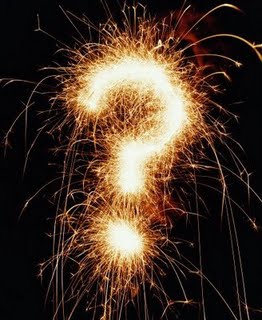 14
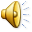 [Speaker Notes: Any questions on the exchange/sale authority?]